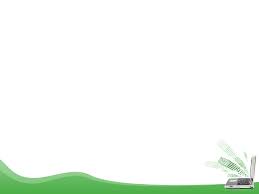 Thứ     ngày    tháng  năm 2024
Tin học
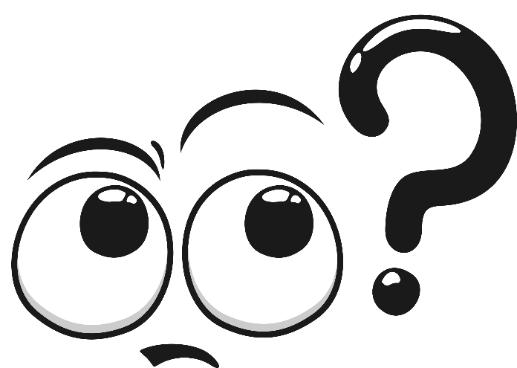 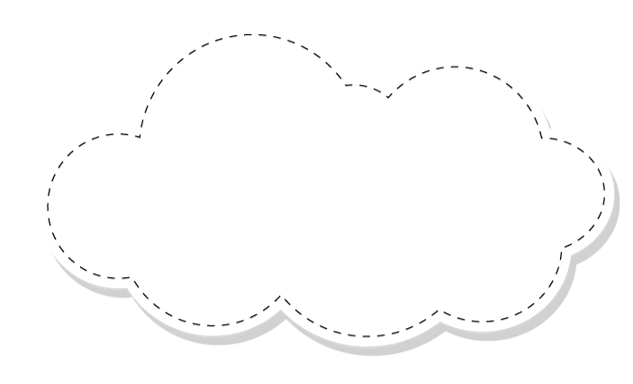 KHỞI ĐỘNG
Trong những tình huống dưới đây, tình huống nào chỉ khi thực hiện thì chương trình mới có được thông tin nhận vào để xử lí?
A.  Chương trình tính và đưa ra giá trị biểu thức 10 + 20.
B. Chương trình có nhân vật đọc tên của em sau khi em nhập tên mình từ bàn phím.
C. Chương trình tính và đưa ra quãng đường khi nhập vào vận tốc và thời gian.
Thứ     ngày    tháng  năm 2024
Tin học
CHỦ ĐỀ A2. THÔNG TIN VÀ XỬ LÝ THÔNG TIN
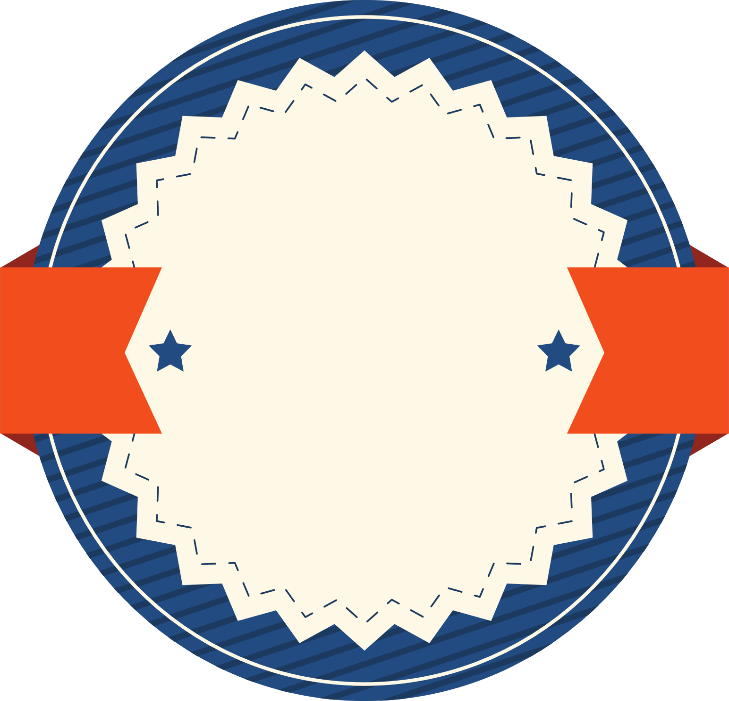 BIẾN VÀ CÁCH DÙNG BIẾN
BÀI 8
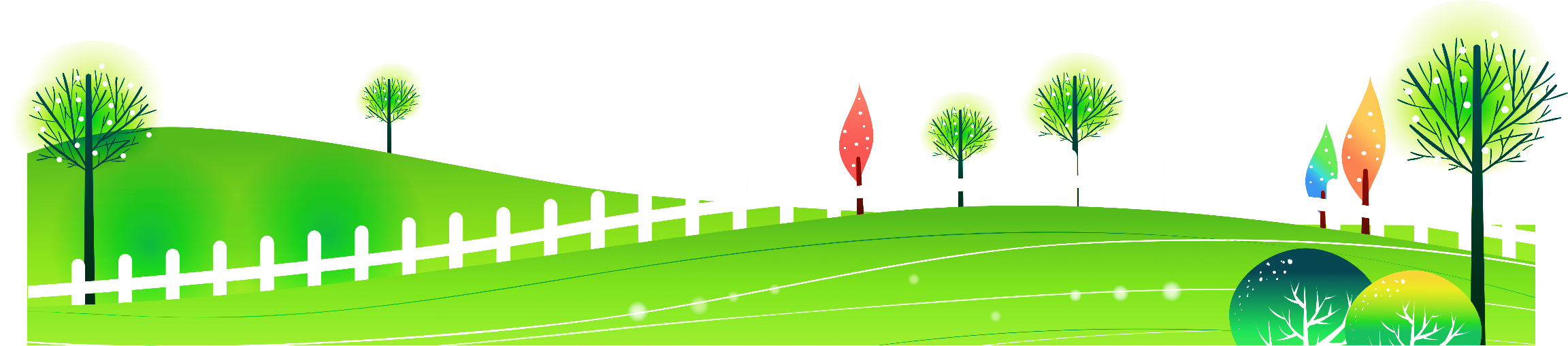 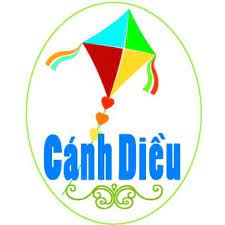 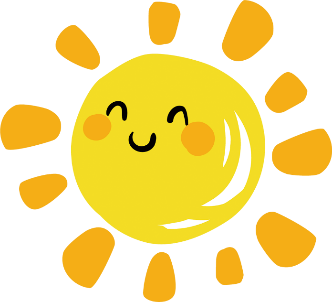 HS đọc HĐ 1 trong SGK và trả lời câu hỏi sau:
? HĐ 1 cho biết gì và yêu cầu em làm gì
Hoạt động 1: Cách dùng biến có sẵn
+ Bài cho biết: Bảng 1 là lệnh nhập thông tin từ bàn phím và biến “Trả lời”có sẵn.
+ Bài yêu cầu: Tạo chương trình gọi tên bạn. Khi chạy chương trình, nhân vật mèo hỏi tên em, sau khi em nhập tên mình từ bàn phím, Mèo sẽ gọi tên em.
KẾT LUẬN
Hoạt động 1: Cách dùng biến có sẵn
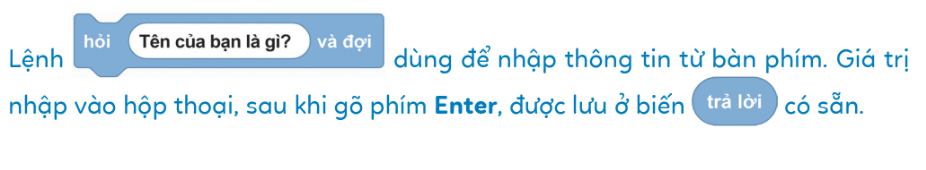 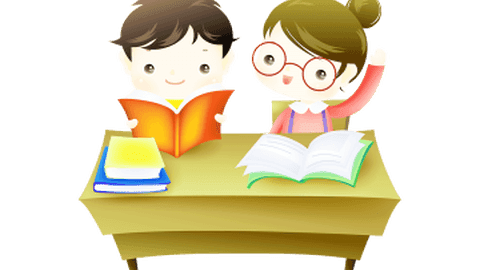 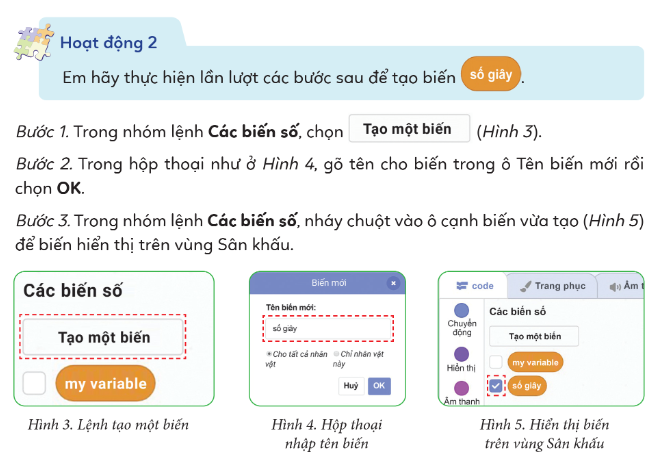 Hoạt động 2: Tạo biến của người dùng
Hoạt động 2: Tạo biến của người dùng
HS thực hiện lại trên máy cá nhân sau khi quan sát GV thực hiện mẫu
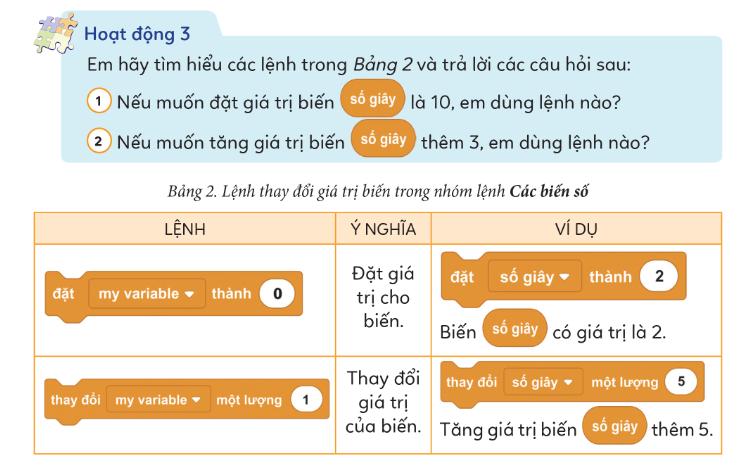 Thảo luận nhóm đôi 3 phút
1. Nếu muốn đặt giá trị biến số giây là 10, ta dùng lệnh 

2. Nếu muốn tăng giá trị biến số giây thêm 3, ta dùng lệnh
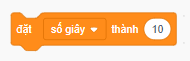 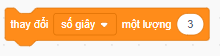 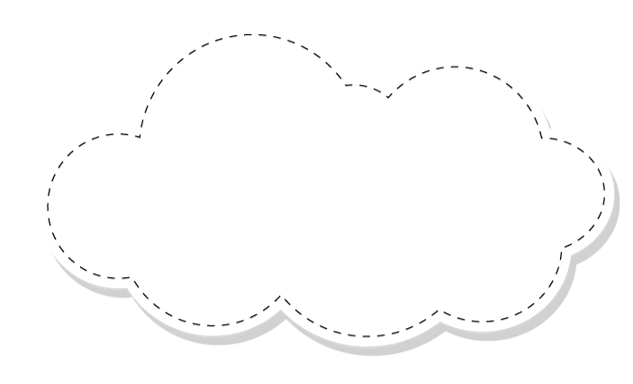 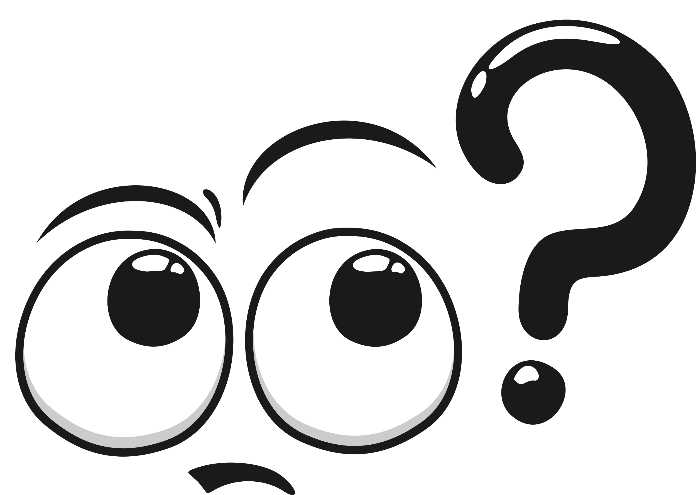 LUYỆN TẬP
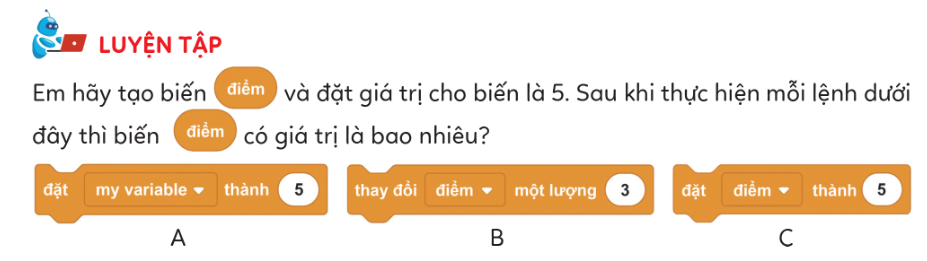 HS thực hiện trên máy cá nhân và báo cáo kết quả
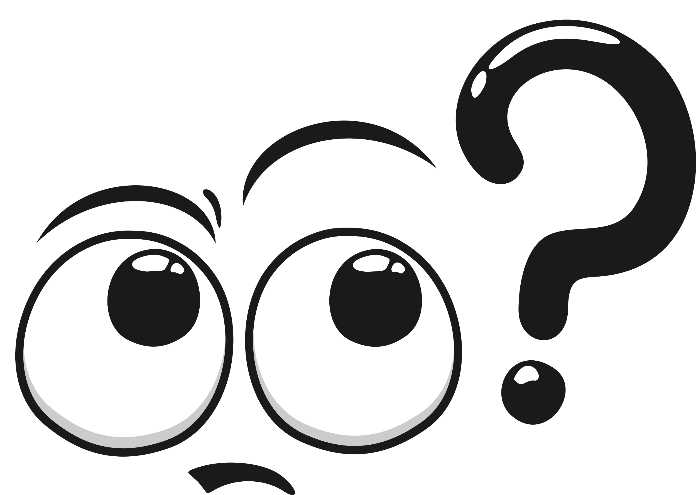 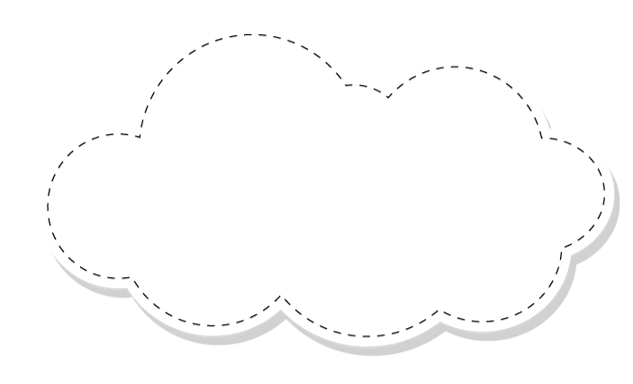 VẬN DỤNG
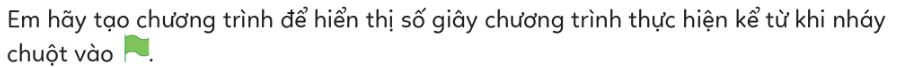 GIÚP ÔNG LÃO CÂU CÁ!
Đến giờ câu cá rồi . Các cháu giúp ông nhé ^^
PLAY
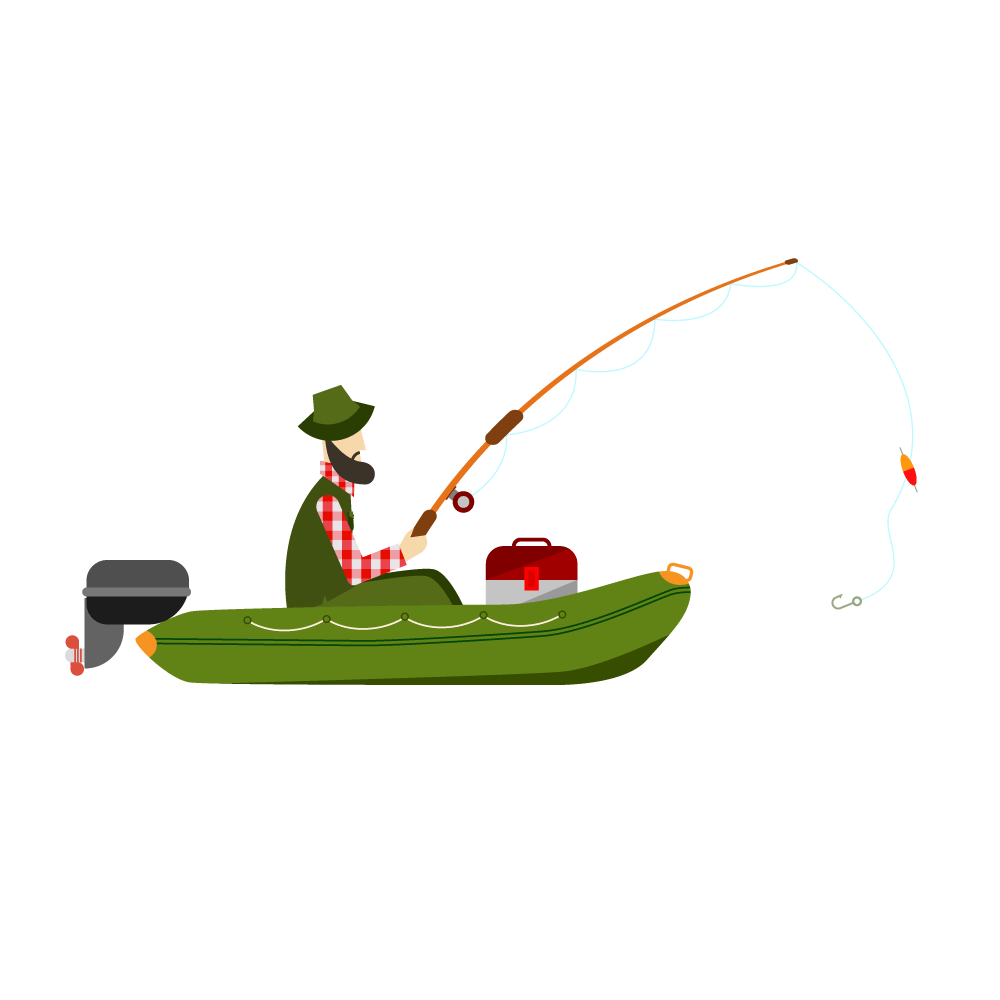 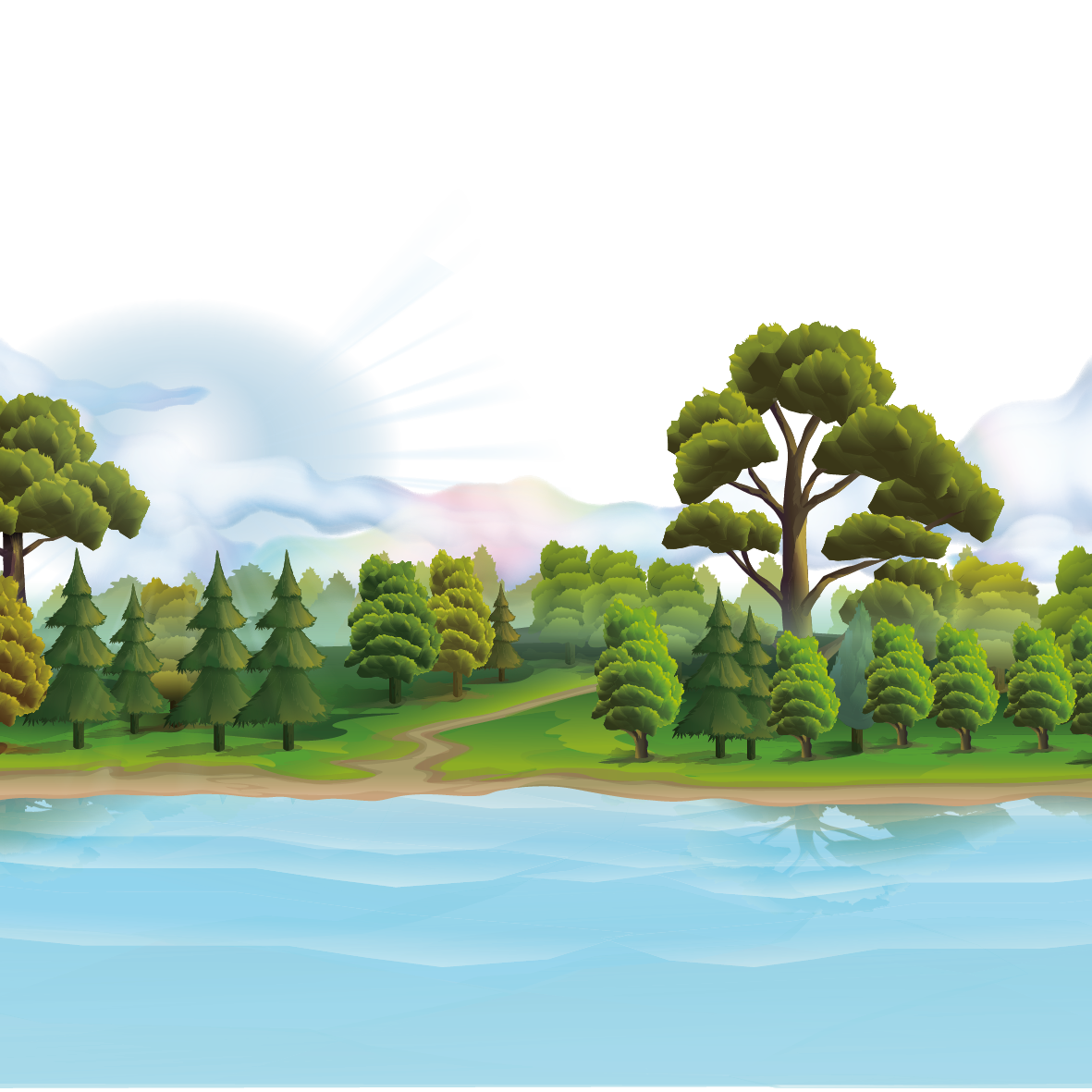 Lệnh này               thuộc nhóm lệnh nào?
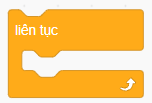 A) Điều khiển
C) Hiển thị
B) Sự kiện
D) Chuyển động
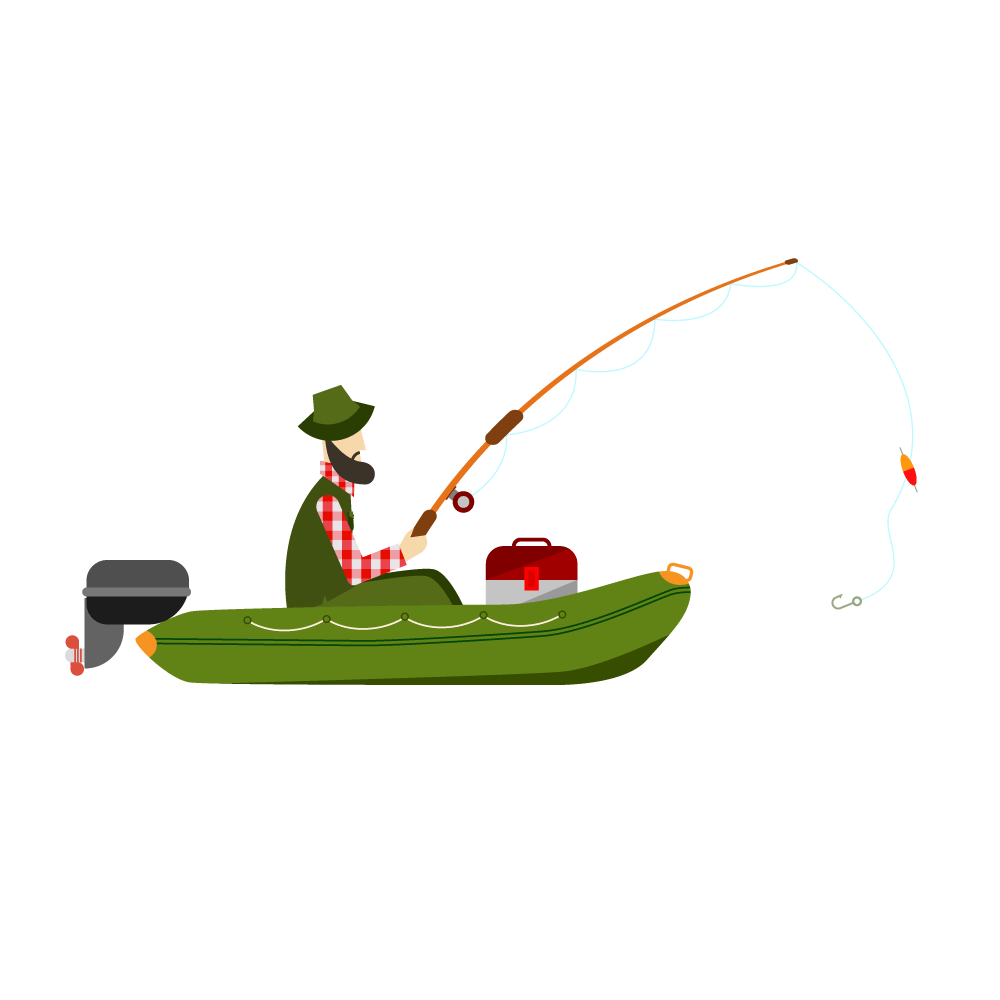 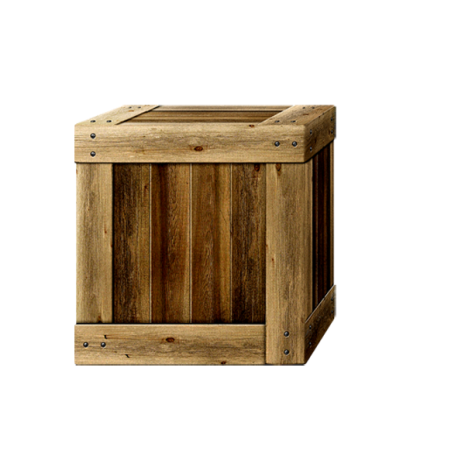 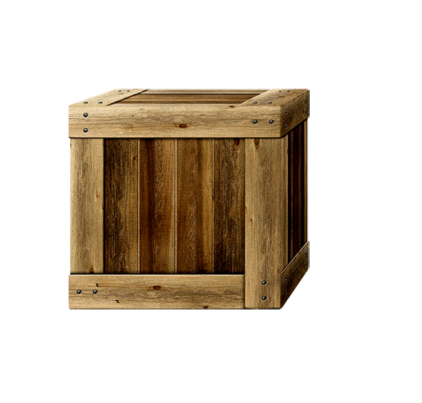 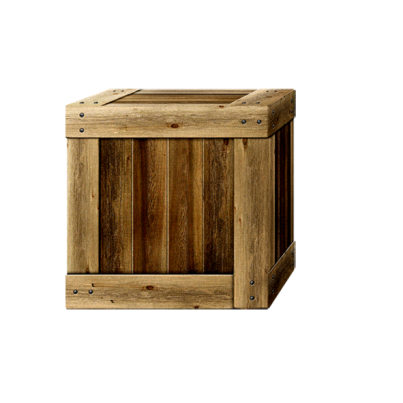 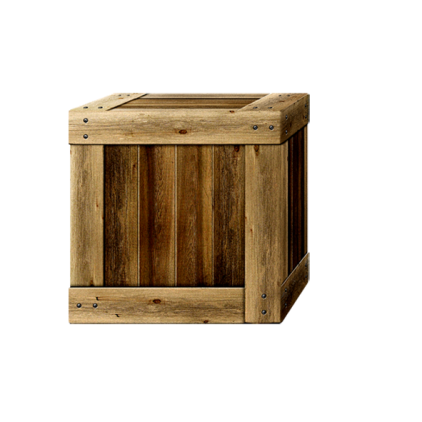 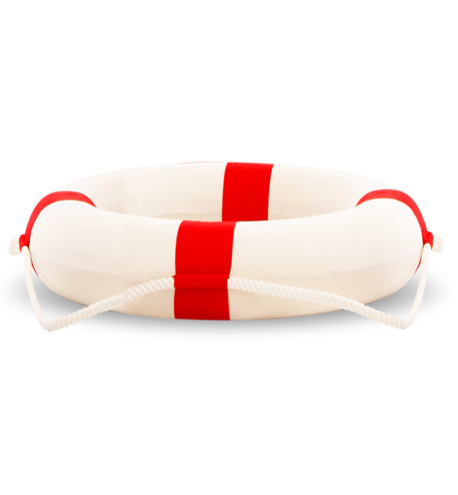 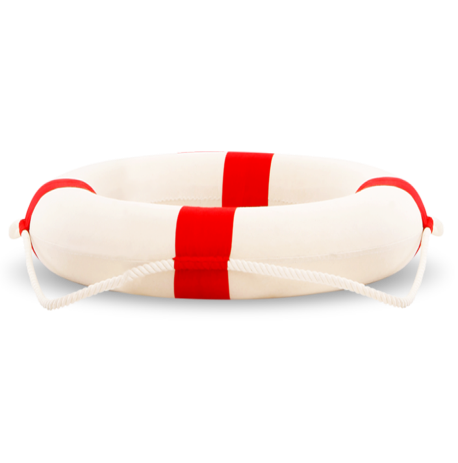 B
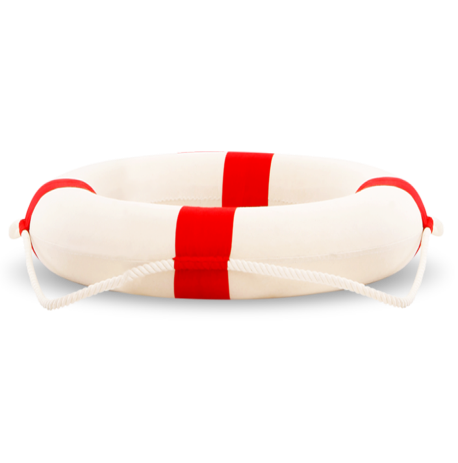 SAI Mất rồi
C
D
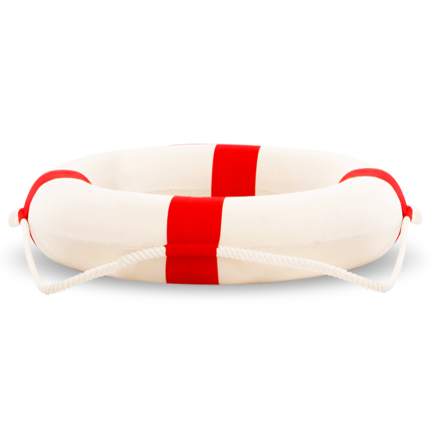 A
SAI Mất rồi
SAI Mất rồi
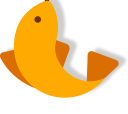 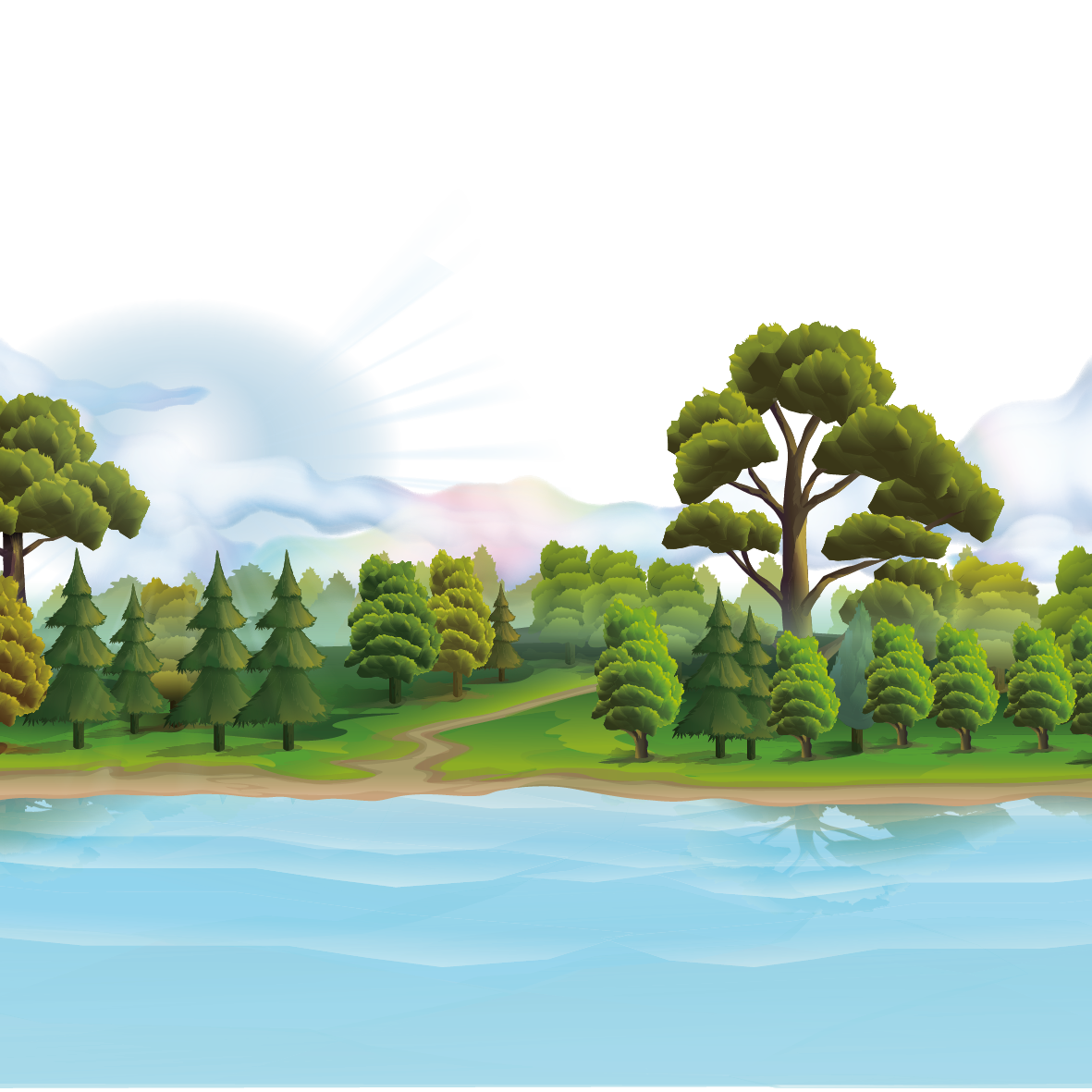 Tạo biến số giây em thực hiện trong nhóm lệnh nào?
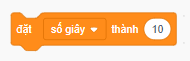 C) Nhóm lệnh các biến số.
A) Nhóm lệnh chuyển động.
B) Nhóm lệnh bút vẽ.
D) Nhóm lệnh Hiển thị
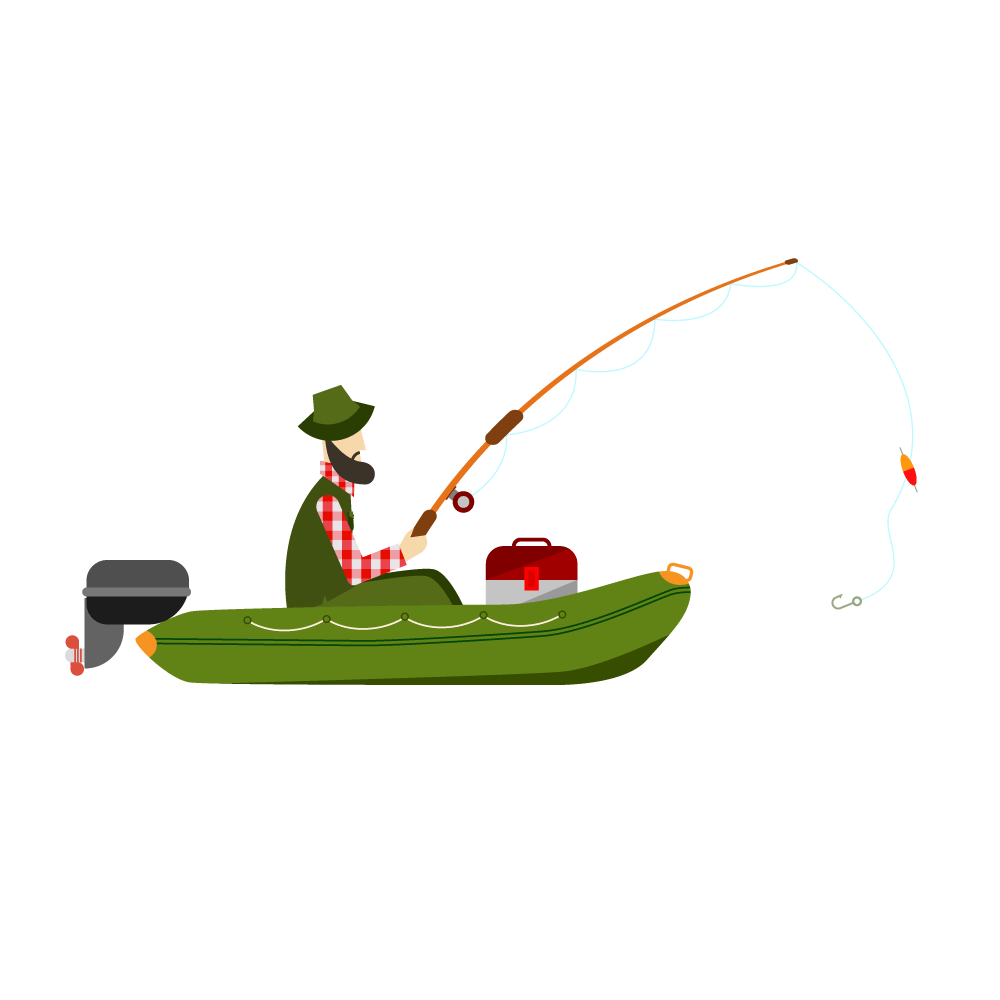 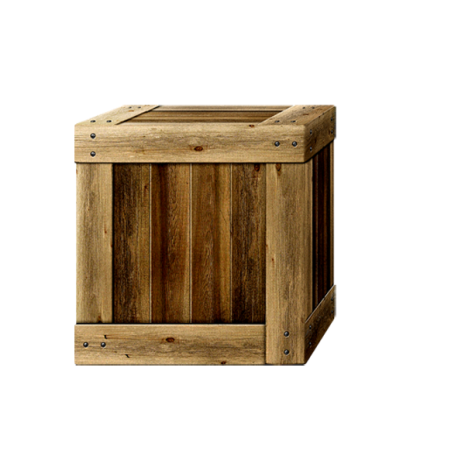 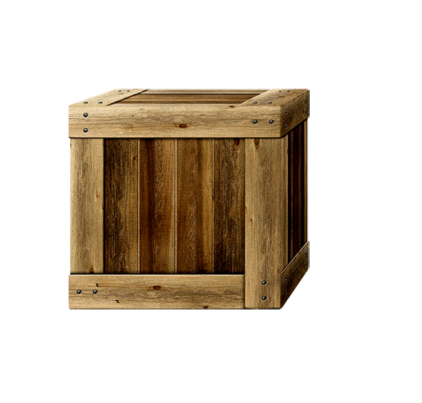 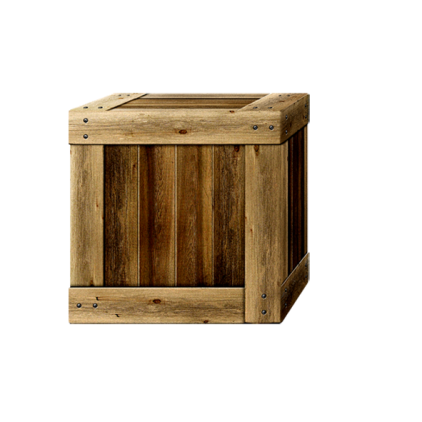 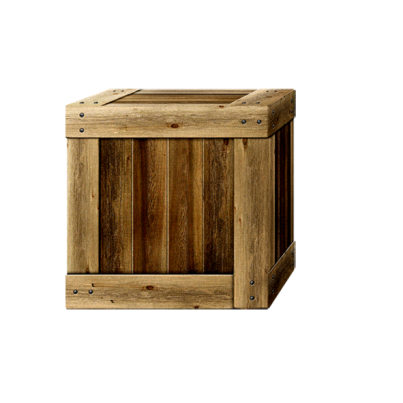 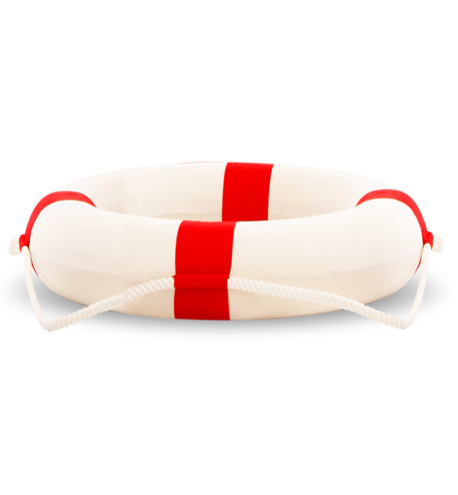 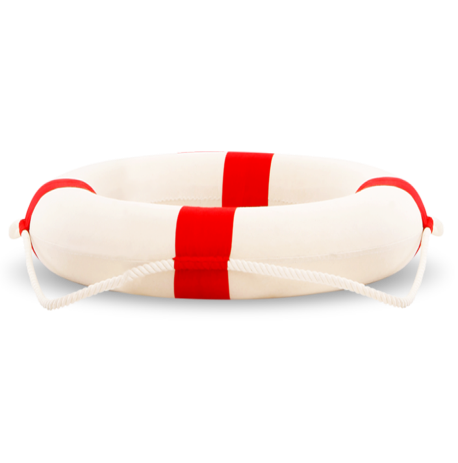 B
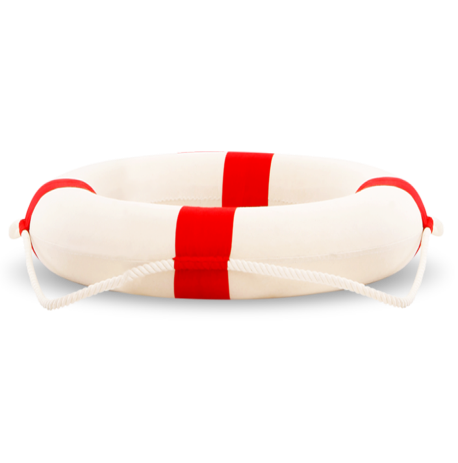 Sai mất rồi
Sai mất rồi
D
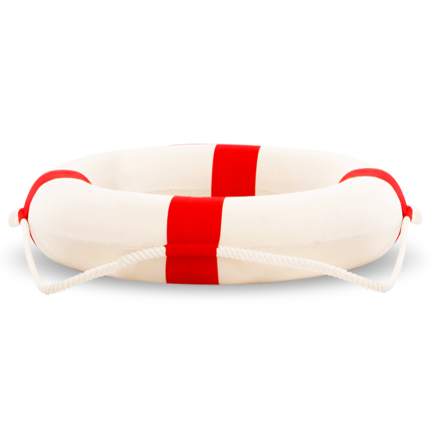 Sai mất rồi
A
C
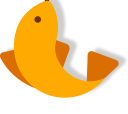 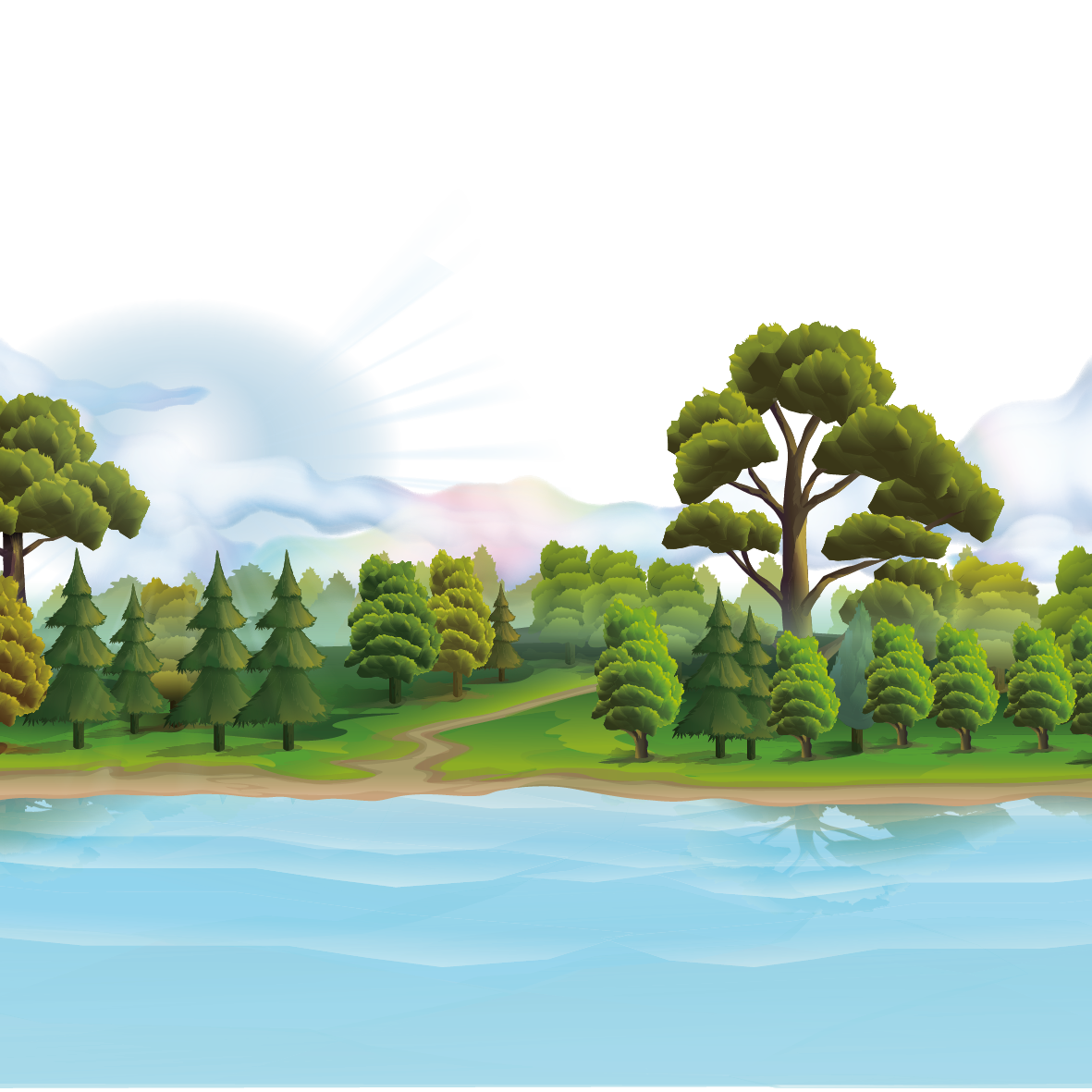 Lệnh ở hình bên thuộc nhóm lệnh nào?
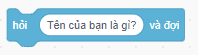 A) Nhóm lệnh hiển thị.
C) Nhóm lệnh chuyển động.
B) Nhóm lệnh cảm biến.
D) Nhóm lệnh sự kiện.
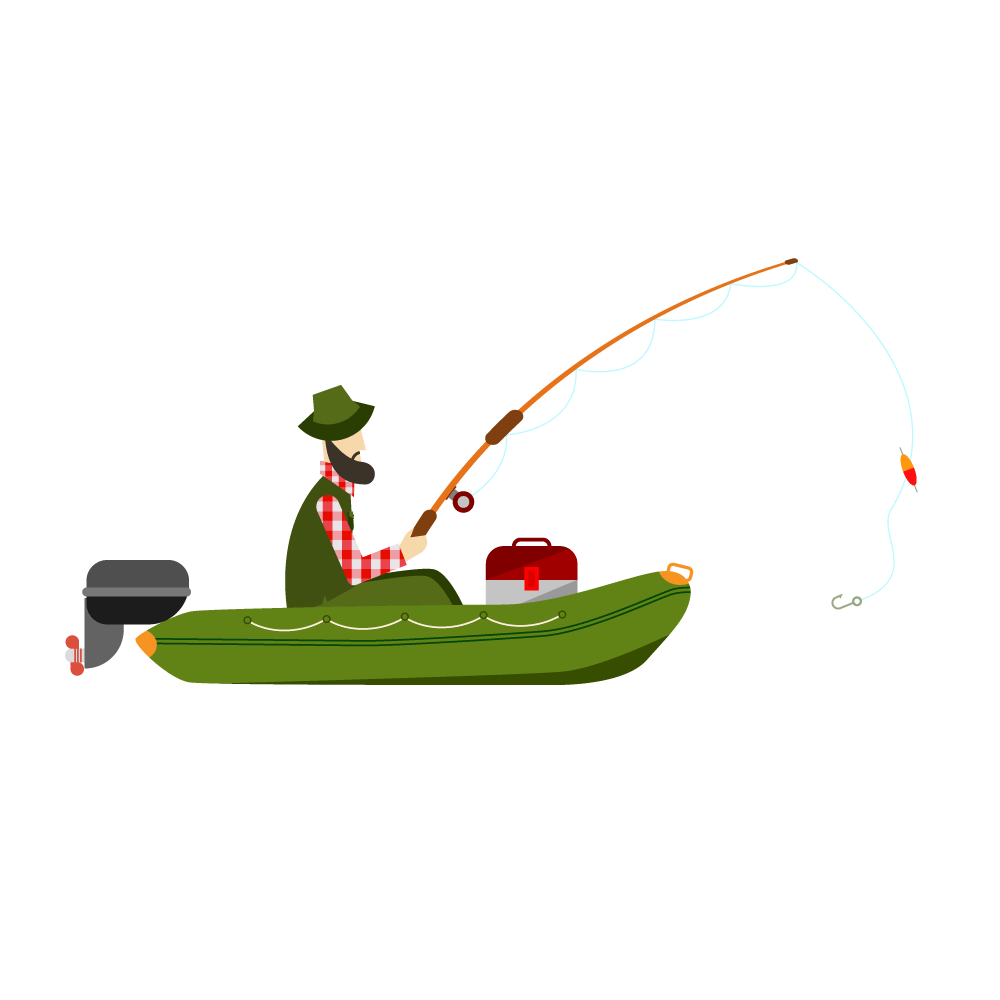 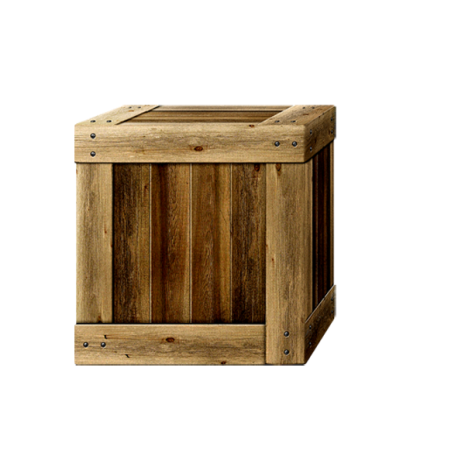 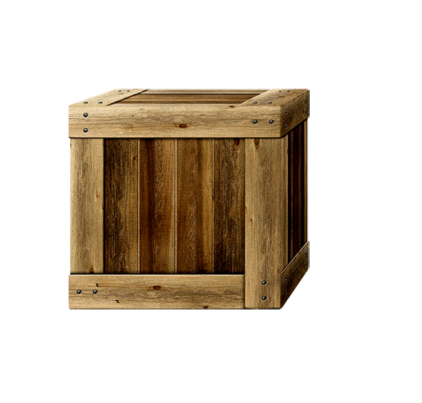 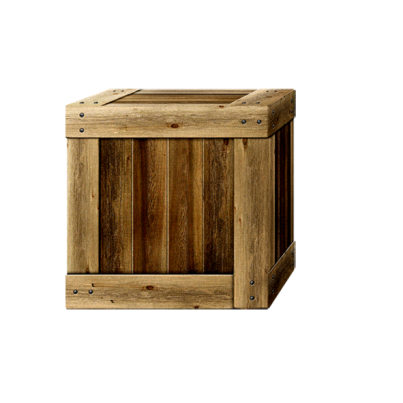 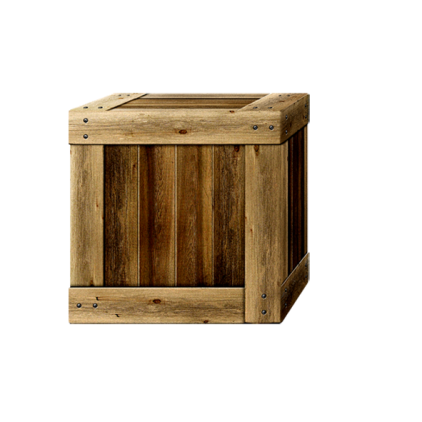 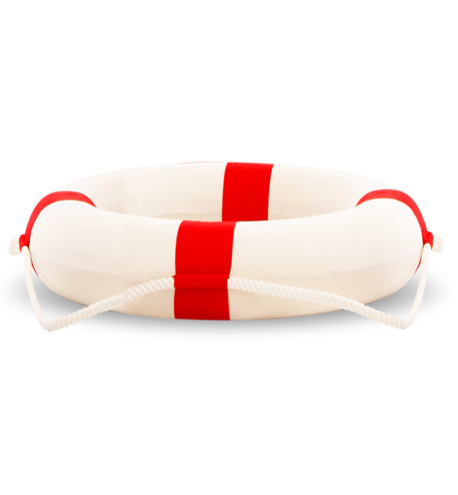 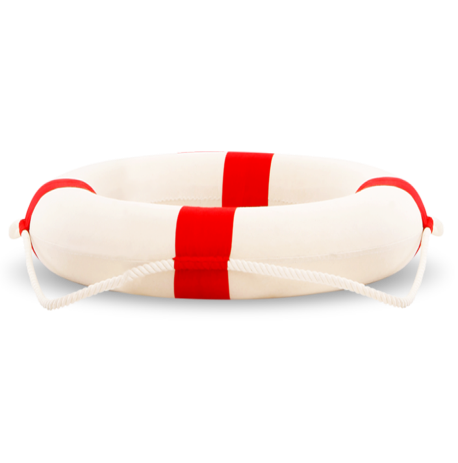 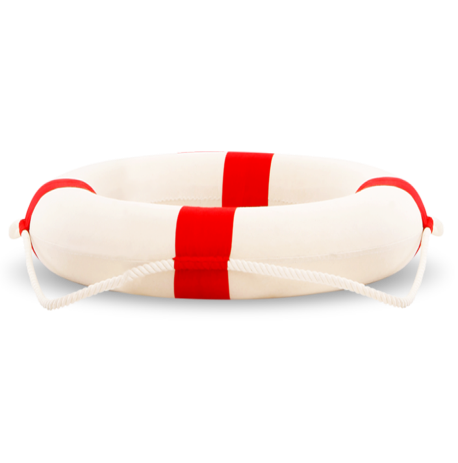 Sai mất rồi
B
Sai mất rồi
Sai mất rồi
D
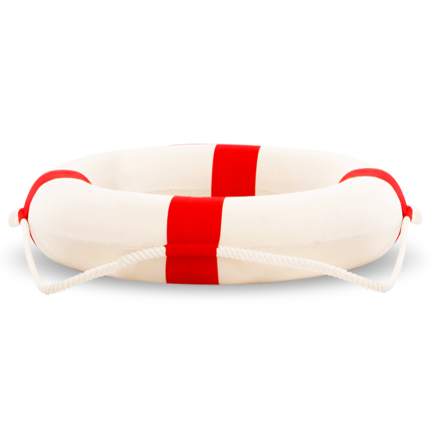 A
C
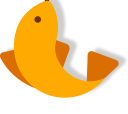 Ông cảm ơn các cháu giúp ông câu cá nha ^^
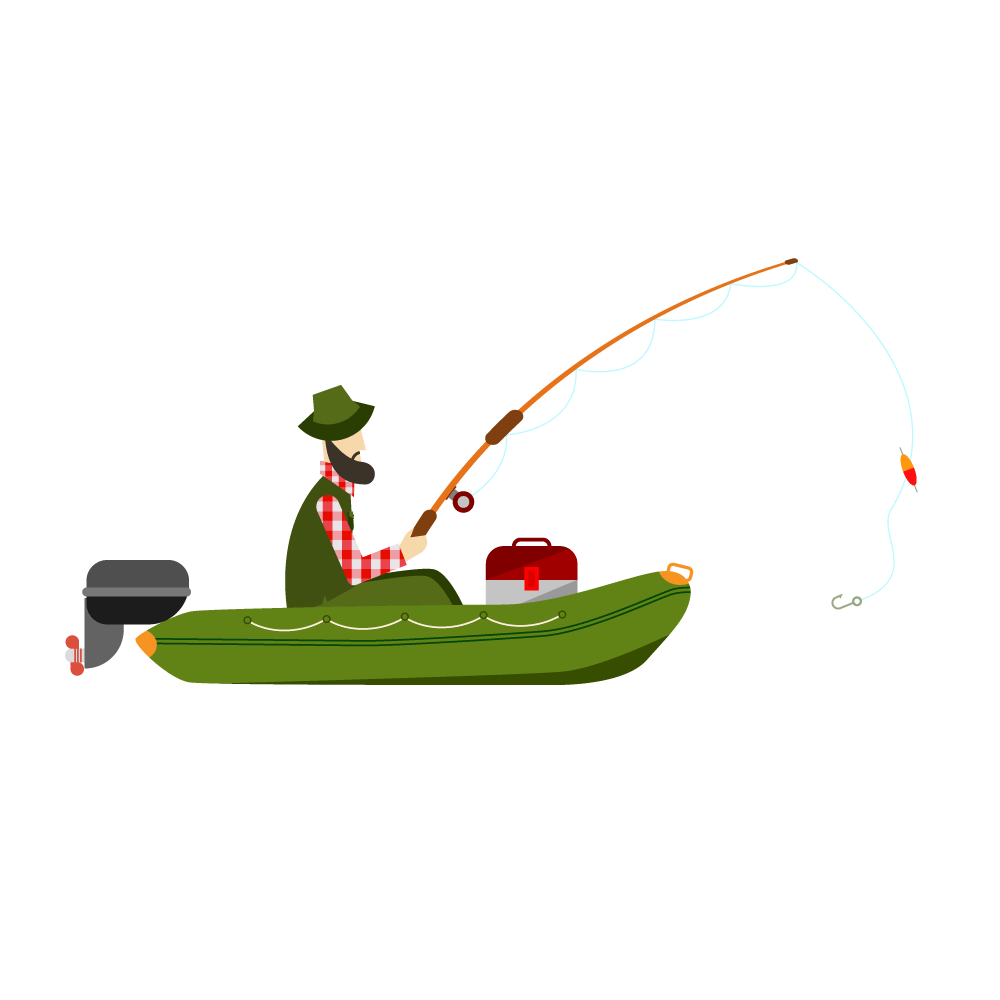 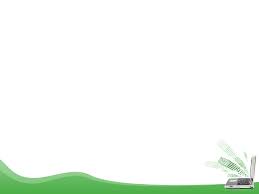 1
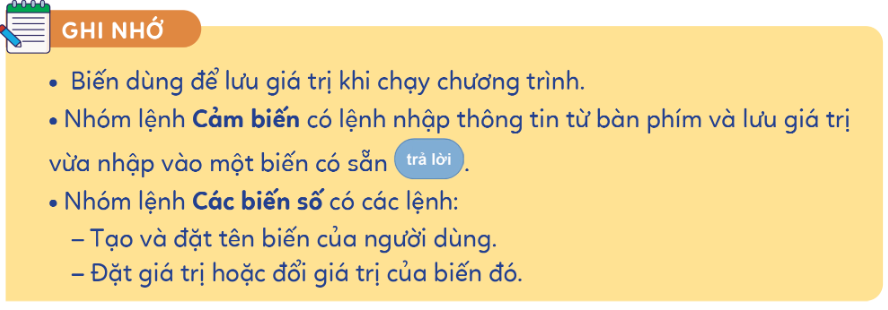 1
2
HOẠT ĐỘNG
CHÚC CÁC EM HỌC TỐT!